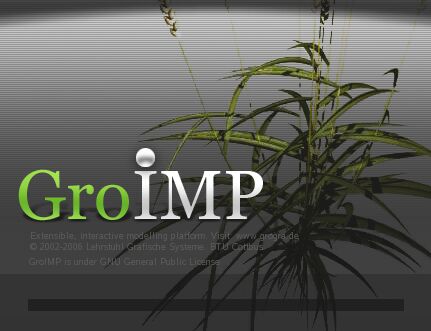 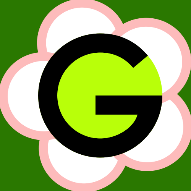 Functional-Structural Plant Models

Summer semester 2022  - 

Winfried Kurth

University of Göttingen
Chair of Computer Graphics and Ecoinformatics

6th Lecture: 2 June, 2022
1
From our last lecture:

 
Using imperative code in XL programs
Loops and arrays in branch constructions
Adding textures to plant models
2
Today:

stochastic L-systems
context sensitive L-systems
a new rule type: interpretation rules

preparation for the morphological measurements which will be done on June 10 and 17, 2022 in the greenhouse
3
Stochastic L-Systems
Use of pseudo-random numbers
Example:
deterministic                                 stochastic
Axiom ==> L(100) D(5) A;
A ==> F0 LMul(0.7) DMul(0.7)
  if (probability(0.5)) 
   ( [ RU(50) A ] [ RU(-10) A ] )
  else 
   ( [ RU(-50) A ] [ RU(10) A ] );
Axiom ==> L(100) D(5) A;
A ==> F0 LMul(0.7) DMul(0.7) 
  [ RU(50) A ] [ RU(-10) A ];
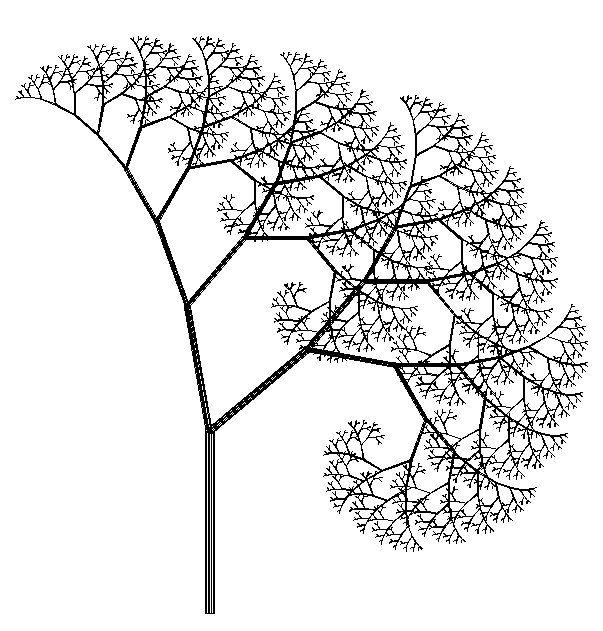 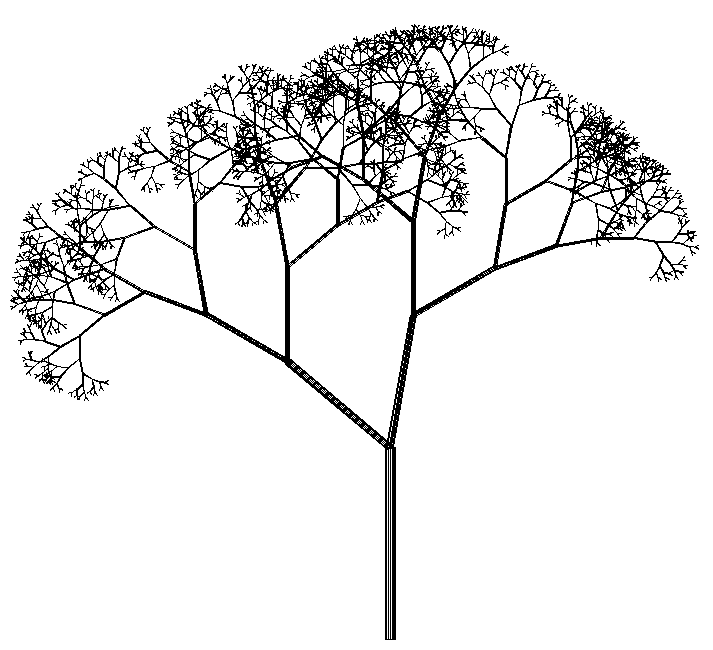 4
Example:
Spruce model in 3D
generated with L-system
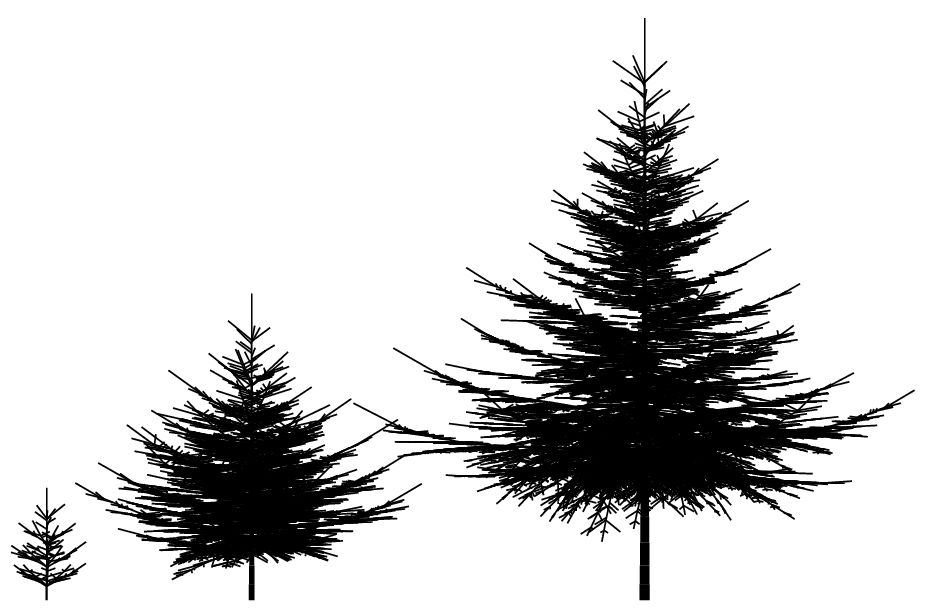 5
XL functions for pseudo-random numbers

probability (x)
returns 1 with probability x, 0 with probability 1-x

random (a, b)
generates evenly distributed floating point random numbers between a and b

irandom (a, b)
generates evenly distributed integer random numbers between a and b

normal (m, s)
generates normally distributed floating-point random numbers with mean m and standard deviation s

setSeed (n)
sets a starting value for the random number generator (to generate identical sequences of pseudo-random numbers)

Math.random ()
Generates evenly distributed floating-point random numbers between 0 and 1

distribution (v) with vector v
returns whole integer random numbers with probability v[0] for 0, v[1] for 1, ...
6
Try the example

sm09_e19.rgg

Stochastic L-System
(different variants of the use of random variables)
7
Generation of a random distribution in a plane
Axiom ==> D(0.5) for ((1:300))
            ( [ Translate(random(0, 100), random(0, 100), 0)
                F(random(5, 30)) ] ); 

               View from above                         Diagonally from the side
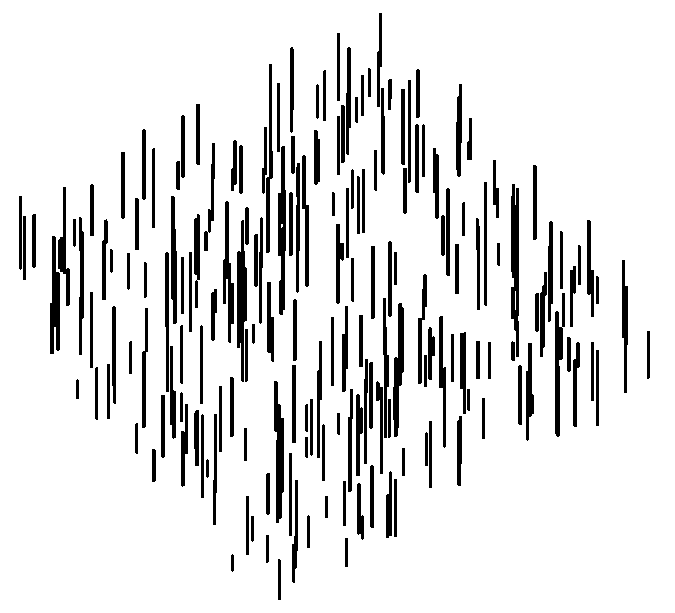 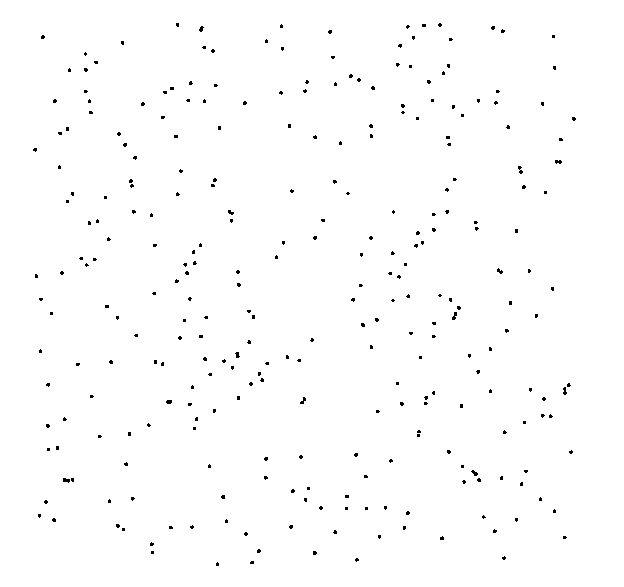 8
Try the examples

sm09_e23.rgg	Dispersal model (1 species)
sm09_e24.rgg	Dispersal model (2 species)

In these examples the competition is not yet taken into account

It is also shown how population densities can be plotted during the simulation runtime, in charts
9
Context-sensitive L-systems
Query a context that must exist for a rule to be applicable
in XL: context specification in (* .... *)
10
Context-sensitive L-systems
Example of using left-sided context:





another example of left context:
sm09_e14.rgg
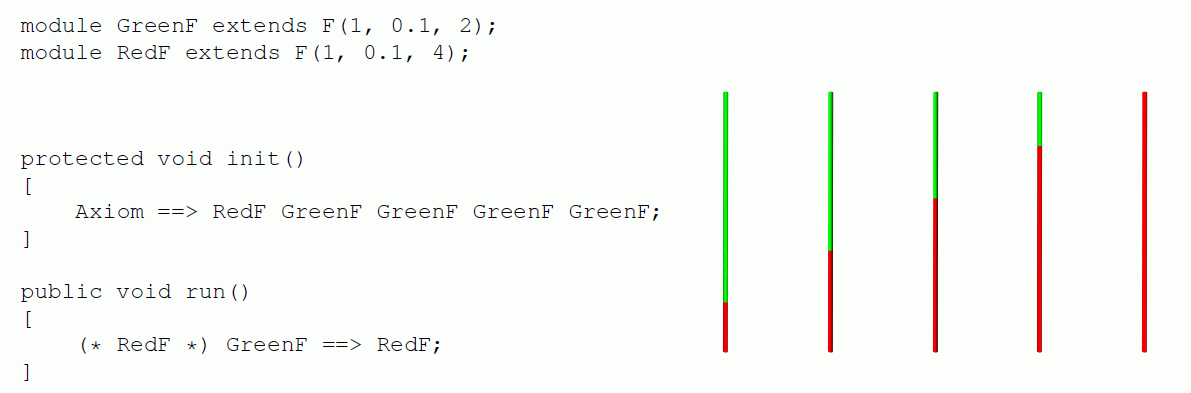 11
Context-sensitive L-systems

Example of using right-sided context:




another example of right context:
sm09_e15.rgg
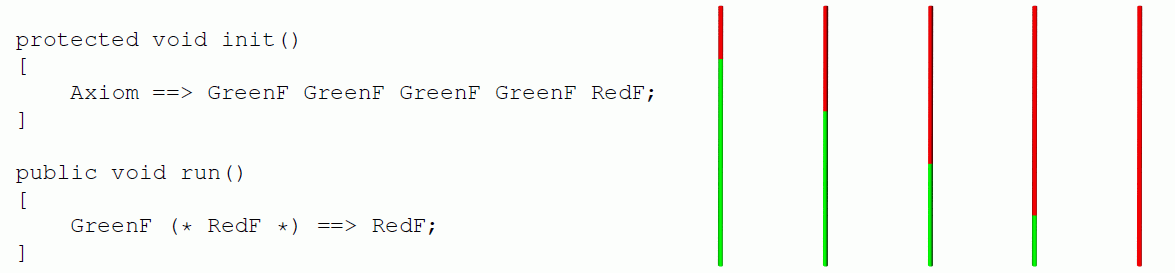 12
Right context

installation in a model for signal-controlled triggering of lateral shoot formation

module A(int age);
module B(super.length, super.color) extends F(length, 3, color);
Axiom ==> A(0);
A(t), (t < 5) ==> B(10, 2) A(t+1);      // 2 = green
A(t), (t == 5) ==> B(10, 4);            // 4 = red
B(s, 2) (* B(r, 4) *) ==> B(s, 4);
B(s, 4) ==> B(s, 3) [ RH(random(0, 360)) RU(30) F(30, 1, 14) ];  // 3 = blue
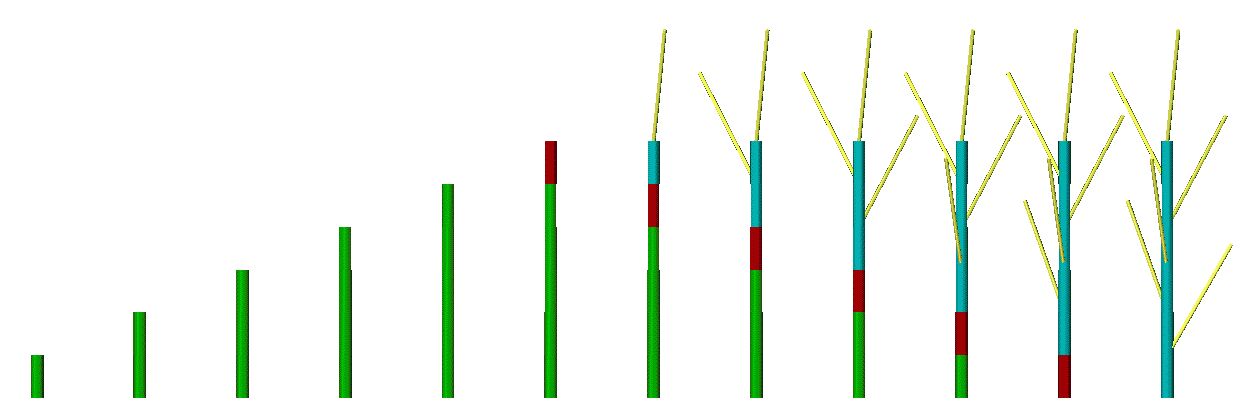 13
Insertion:

Graph View

GroIMP always carries a graph with it, which contains all the current structure information.

this is transformed by applying the rules

the graph can be displayed completely in the 2D graph view

	GroIMP: Panels > 2D > Graph

(the 2D graph view can be anchored with
the mouse in the GroIMP user interface)

Graph > Layout

Graph > View > Redraw
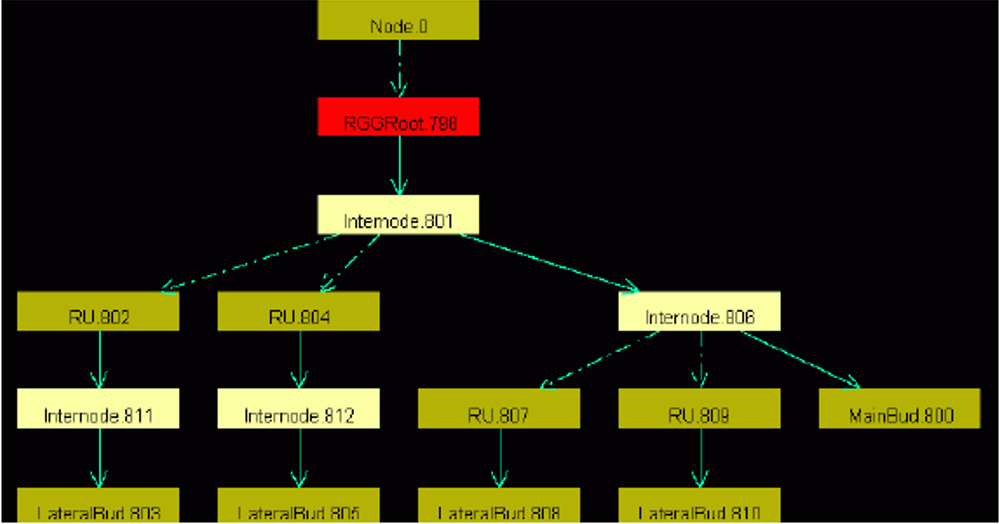 14
Interpretation rules
Installation of a further rule application immediately before graphic interpretation (without effect on the next generation)
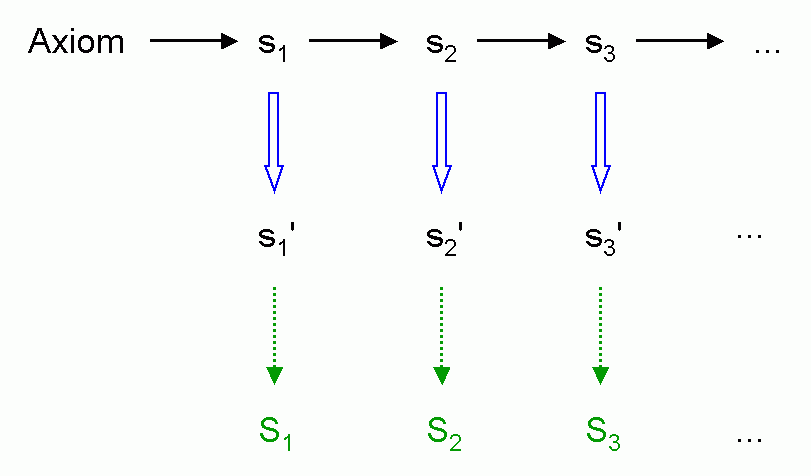 Interpretation rule  application


Turtle - interpretation
15
Ordinary geometric interpretation (without interpretation rules)
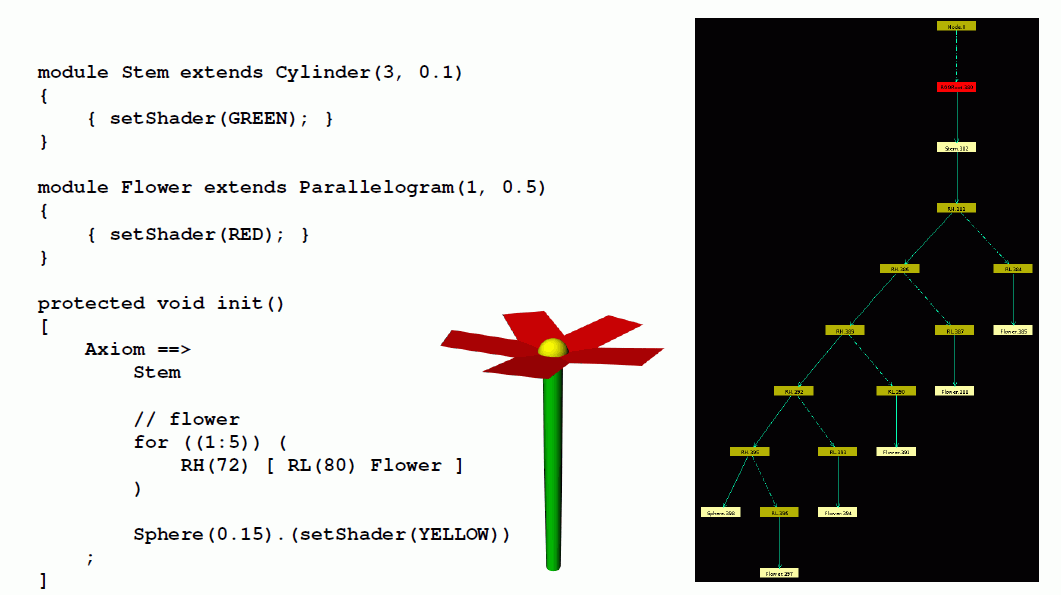 16
With the use of interpretation rules
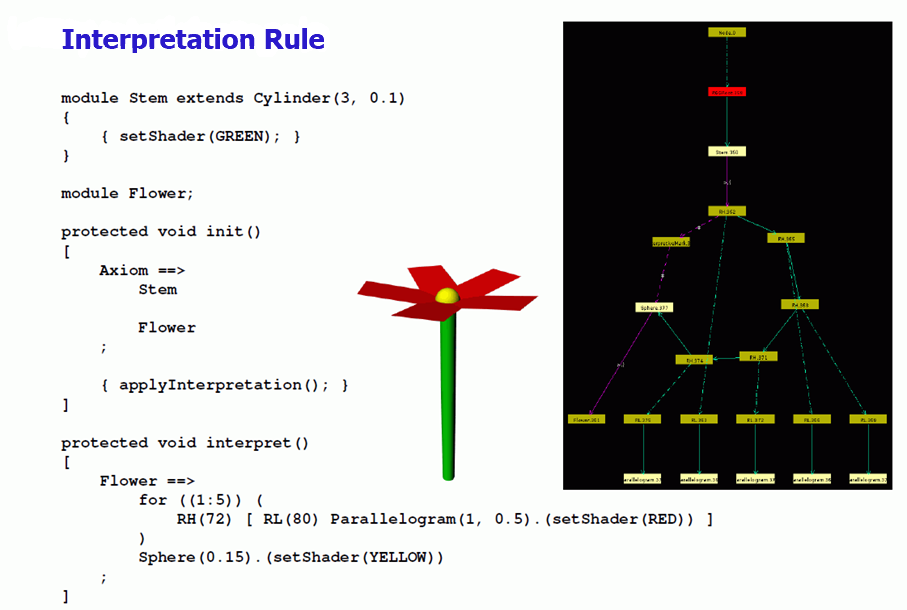 17
Another example

module MainBud(int x) extends Sphere(3) {{setShader(GREEN);}};
module LBud extends Sphere(2) {{setShader(RED);}};
module LMeris;
module AMeris;
module Flower;

const float d = 30;
const float crit_dist = 21;

protected void init()
   [ Axiom ==> MainBud(10); ]

public void run()
{  [
   MainBud(x) ==> F(20, 2, 15) if (x > 0) 
                                ( RH(180) [ LMeris ] MainBud(x-1) )
                             else
                                ( AMeris );                    
   LMeris ==> RU(random(50, 70)) F(random(15, 18), 2, 14) LBud;

   LBud ==> RL(90) [ Flower ];
   
   AMeris ==> Scale(1.5) RL(90) Flower;            /* Flower: here only a symbol */
   ]
   applyInterpretation();        /* Call for the execution of interpretation rules
                                    (in imperative section { ... } !)               */ 
}

protected void interpret()                     /* Block with interpretation rules */
   [
   Flower ==> RH(30) for ((1:5)) 
                         ( RH(72) [ RL(80) F(8, 1, 9) ] );
   ]
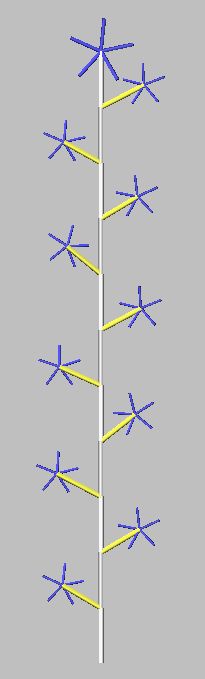 18
Yet another example
public void run()
{
   [
   Axiom ==> A;
   A ==> Scale(0.3333) for (int i:(-1:1))
                         for (int j:(-1:1))
                           if ((i+1)*(j+1) != 1)
                             ( [ Translate(i, j, 0) A ] );
   ]
   applyInterpretation();
}

public void interpret()
   [
   A ==> Box;
   ]
creates the so-called "Menger Sponge" (a fractal)
19
public void run()
{   [
   Axiom ==> A;
   A ==> Scale(0.3333) for (int i:(-1:1))
                         for (int j:(-1:1))
                           if ((i+1)*(j+1) != 1)
                             ( [ Translate(i, j, 0) A ] );
   ]
   applyInterpretation();
}

public void interpret()
   [
   A ==> Box;
   ]
(a)
(b)
(c)
A ==> Box(0.1, 0.5, 0.1) 
      Translate(0.1, 0.25, 0) Sphere(0.2);
A ==> Sphere(0.5);
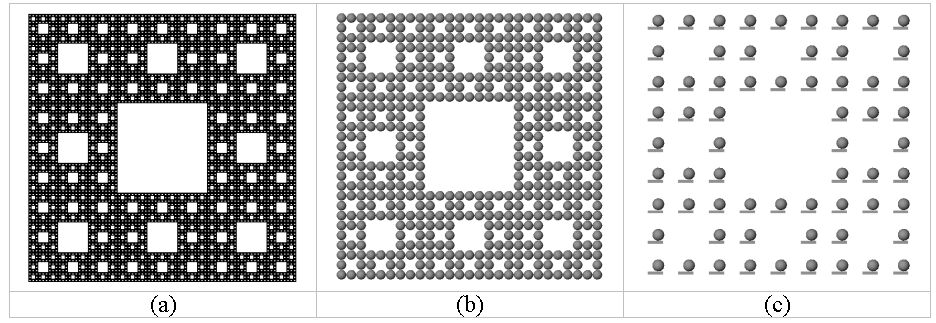 20
What does this example create?

public void run()
{
   [
   Axiom ==> [ A(0, 0.5) D(0.7) F(60) ] A(0, 6) F(100);
   A(t, speed) ==> A(t+1, speed);
   ]
   applyInterpretation();
}

public void interpret()
   [
   A(t, speed) ==> RU(speed*t);
   ]
21
Morphological measurements, 10 and 17 June, 2022 (Greenhouse of the Forest Botany Department)

Please bring the following:
 Smartphone or camera
 Coloured pencils
 Ruler, protractor (if available)
 Small adhesive labels (if available), alternatively “Tesafilm”
 Notebook / Tablet to enter data in dtd format

3 Groups will work simultaneously
gas exchange / manual morphology / FASTRAK digitizer
22
Objects of investigation:
Young plants Beech / Hornbeam / Maple / Sweet Cherry, the same as for the photosynthesis measurements
Before the detailed measurements:
Give the tree an ID name (name tag!)
Check for special features
Define reference direction (in pot)
Photograph the tree from several sides (with reference direction and name tag)
record measured variables related to the entire tree
23
Measurement quantities related to the entire tree:
Height
Diameter at the base
Number of leaves
Number of side branches 1st order
Date of measurement

Units of measurement:
for lengths and diameters: mm
for angle: degrees
for masses: g (but in GroIMP, as a rule, SI unit: kg)
24
Preparation of the topological and geometrical detail survey of the tree:

Finding the annual shoot limits (shoot base scars), as far as possible!
Numbering of the internodes of the main axis (trunk) from bottom to top (with consideration of the annual shoot arrangement); correspondingly also for the side branches;  if necessary short shoots and leaves.
For side branches: number further within each side branch
Topological sketch of the entire tree with all leaves on a large drawing sheet (use several sheets if necessary - provide enough space for length and angle information!)
25
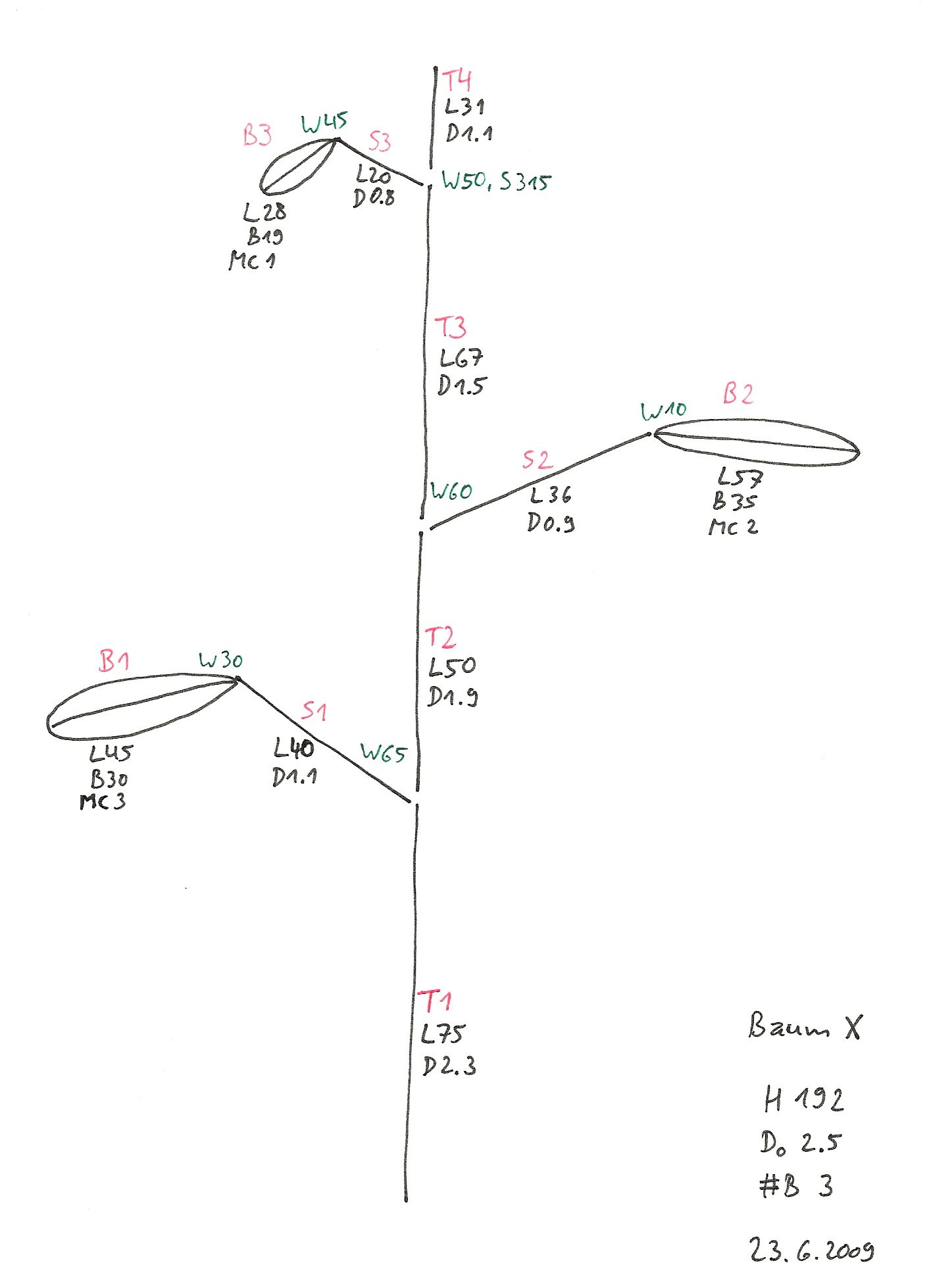 Red: Names of internodes, petioles and leaf blades
Black: Length (L), Diameter (D), Width (of leaf blade; B)
Green: Angle specifications. Angle of divergence (deviation from the growth direction of the main axis): W (in degrees), azimuth angle (relative to the reference direction on the ground): S (in degrees); note: no negative angles possible.

optional: angle between two consecutive internodes (W-indicator)
26
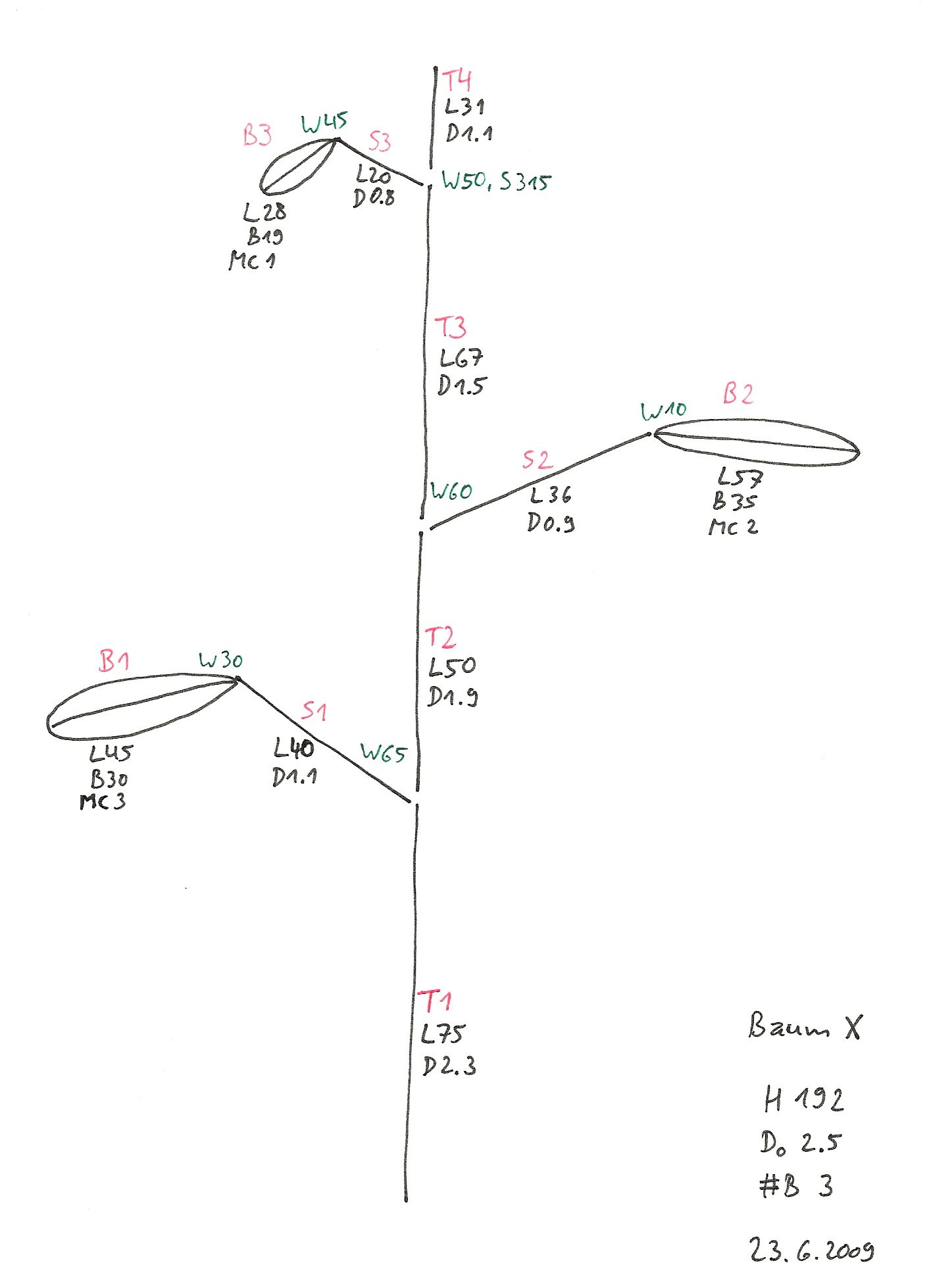 Corresponding dtd file:
T1  L75  ##   O0           D2.3
T2  L50  #T1  V            D1.9
T3  L67  #T2  V            D1.5
T4  L31  #T3  V            D1.1
S1  L40  #T1     -    W65  D1.1
S2  L36  #T2     +    W60  D0.9
S3  L20  #T3     S315 W50  D0.8
B1  L45  #S1  V  R5   W30        C4 < B30 >
B2  L57  #S2  V  R5   W10        C4 < B35 >
B3  L28  #S3  V  R5   W45        C4 < B19 >

#  Name of the parent segment
V stands for "extension" (of the axis)
+ for S90 (growth direction right)
– for S270 (growth direction left)
R5 for downward direction (= S180)
C4 for red colour marking (arbitrary)
The B-specifications for the leaf blades are written in comment brackets (currently no automatic processing by GroIMP)
27
Short shoot chains:
summary information possible through Qn instead of the length Lx

stands for short shoot chain consisting of n short shoots (no length specification provided)
28
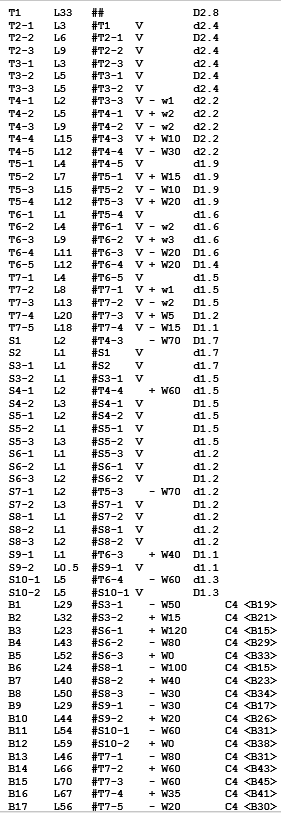 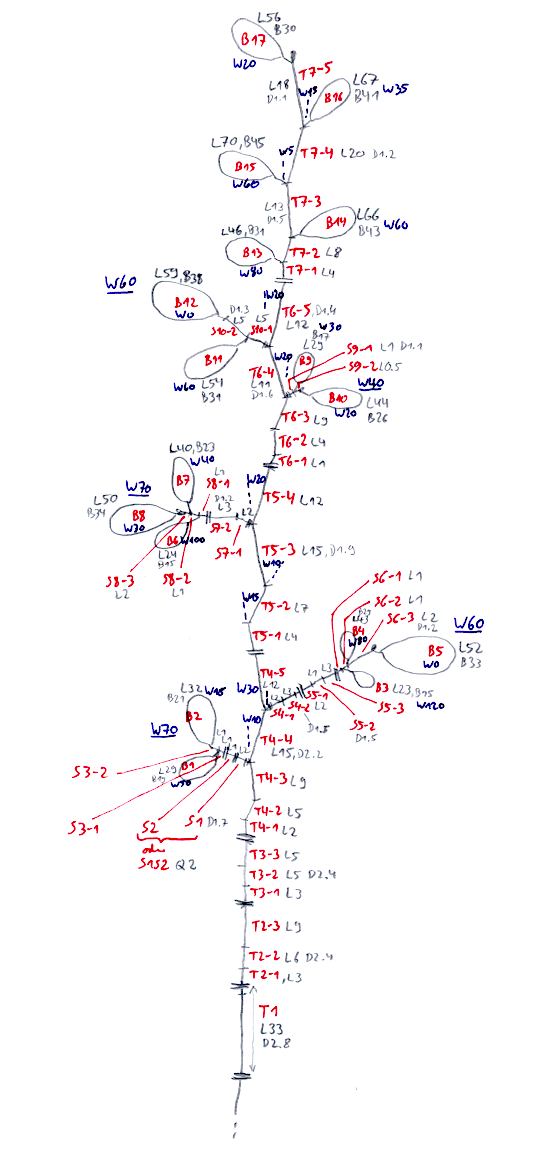 Example for small Beech
dtd-Data
29
Geometric detail measurements: 
Length of internodes and petioles: accurate to mm
Diameter of internodes (annual growth at least 1 time per year) :   accurate to 1/10 mm; measured in the middle
Length of a leaf: measured from the beginning of the leaf stalk to the blade tip, accurate to mm
Width of leaf: measured at the widest point
Leaf area (only by destructive measurement): possible with a special leaf measuring instrument after the dismemberment of the tree
Angle: accurate to 5° (azimuth angle: 10°); measurement between internode and midrib of leaf blade
Mass:
Internodes and Leaves: dry mass for entire tree
30
To analyze the measured data
dtd-Data:
upload in GroIMP - check for visual plausibility
Representation of leaves with width and area  currently not possible (transfer leaf data to extra table)
First analyses: Creation of tables with GroIMP (elementary analysis; lengths and angles); also possible with queries from the GroIMP console
Statistical evaluation of tables (R or Statistica)  (see description on Grogra-CD, to be adapted)

Targets: Progression of morphological quantities along the axes and during branching; correlation and regression analysis of the quantities among each other; mean values and standard deviations; non-linear adaptation of a light response curve to the photosynthesis data
31
How to upload dtd-Data in GroIMP


File / Open > choose dtd-Data > Open
Branching structure appears in the 3D view
Change camera settings if necessary
Modify the file and save
modification becomes visible on the display
32
Checking for consistency of the dtd file:
Optical control
        - pay special attention to the base shoot, are there
           more (too many) shoots at the base?

-   Checking the age count:
       - Grogra analysis option F
       - 5th column of the generated table: is age 0 too rare?
33
Simple analyses


some features were taken from the predecessor software GROGRA

Panels > RGG Panels > GROGRA functions > Analysis

There you can find:
     - list of all shoots (generates complete list)
     - elementary analysis
     - basic tree parameters
     - topological analysis (more on this later)
34
Example for statistical analysis
Trend for leaf length along the main tree trunk for Poplar
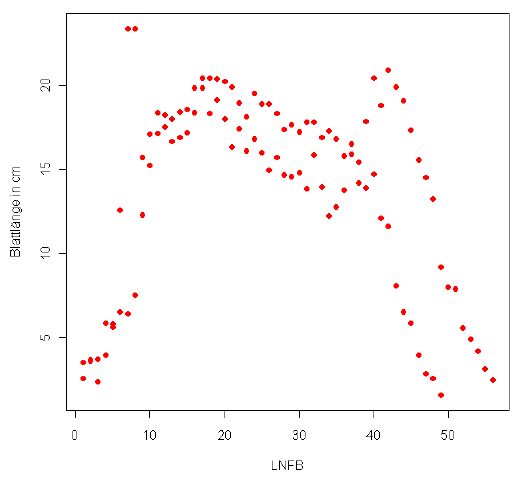 (assignment results from René Degenhard, 2008)
35
Correlation between leaf length and width for Poplar
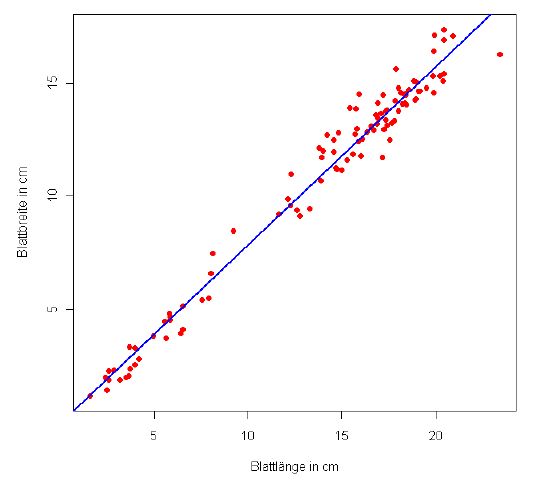 (assignment results from René Degenhard, 2008)
The analysis of the data will be part of the assignment (term paper) and will not be elaborated here any further.
36
Assignments

1. Work through lessons 11 - 13 in the ILIAS learning module "GroIMP XL" (available via StudIP).


2. Read Chapter 1, Section 1.8 of the book "The Algorithmic Beauty of Plants" by P. Prusinkiewicz and A. Lindenmayer (pp. 30-35)
(Note the different notation for context-sensitive rules)
37